Response function simulation of the 
anti-coincidence detector based on NaI crystal with a complex shape in registration systems for experiments SAGE and BEST
Vladimir Kazalov
Baksan Neutrino Observatory
INR RAS
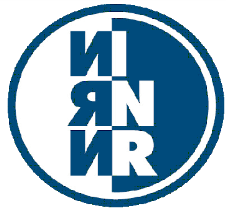 The 2nd International Conference on Particle Physics and Astrophysics, 10 - 14 October 2016, MEPhI, Moscow
V.N. Gavrin, V.V. Gorbachev, Yu.M. Gavriljuk, T.V. Ibragimova, A.V. Kalikhov, 
V.V. Kazalov, A.A. Shikhin

Institute for Nuclear Research of the Russian Academy of Sciences, Moscow,  Russia
We would like to thank Dr. V. Kuzminov and Dr. A. Gangapshev for useful discussions.
Main objects of the job
Build the model of real detector using Geant 4 simulation software and determine the influence of its different components to the response function.
Find the model response on gamma-sources (Co-60, Cs-137, Na-22) in calibration position and associate them with real calibration spectra.
Find the model response on gamma-sources (K-40, Tl-208, Bi-214) uniformly distributed in the detector volume and associate them with real background spectra.
Find the model response on gamma-sources (K-40, Ga-68, Ge-69, Xe-127) in the position of proportional counter inside the detector well.
Calculate the efficiencies of full and partial absorptions for energies of all these sources in the detector.
Determine the possible sources of increased background of the detector.
Explain some peculiarities of the spectra.
NaI (Tl) Scintillation assembly
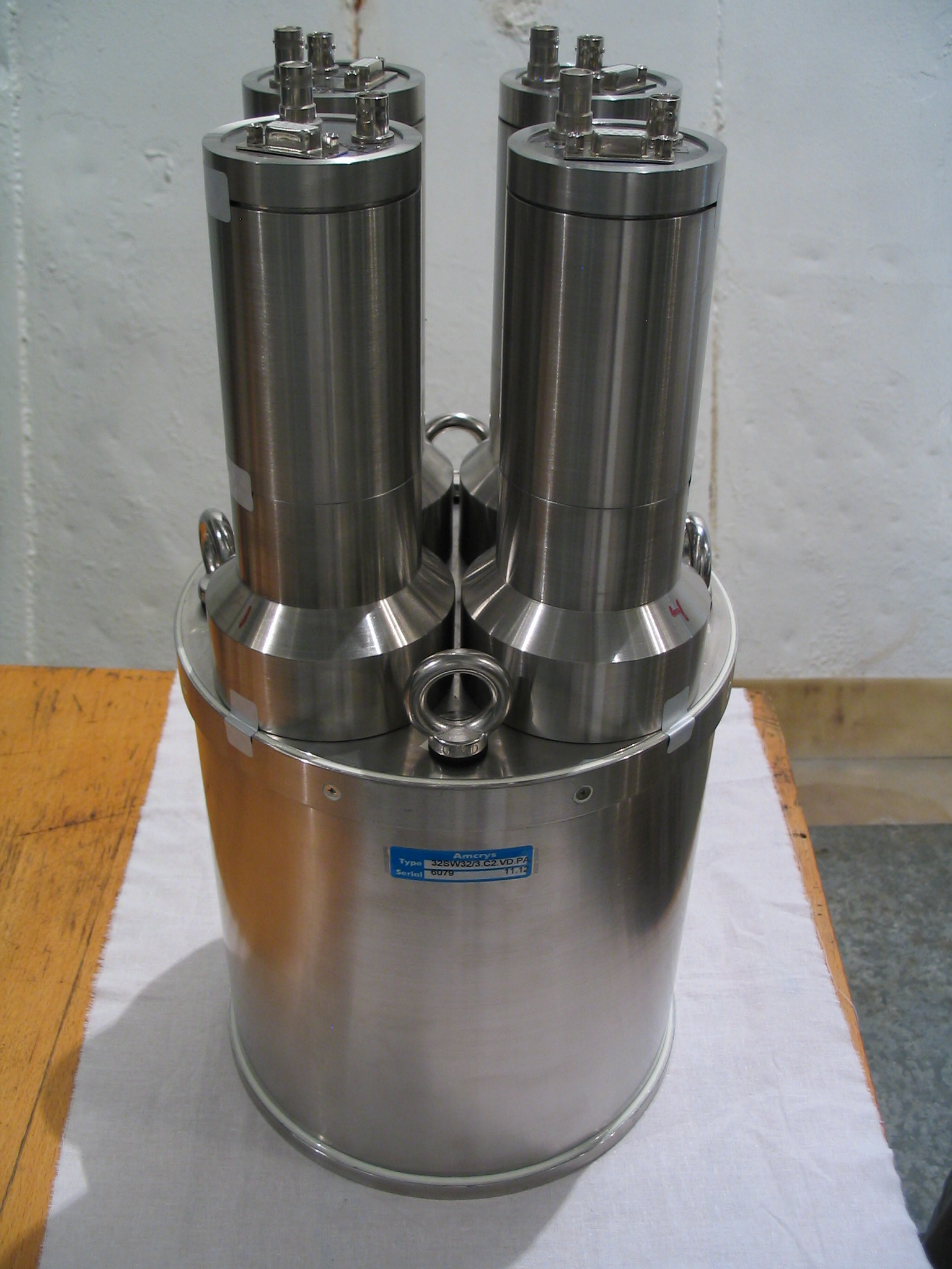 Made: “Amkris”, Kharkov, Ukraine
Size: 200200~mm
Well:  100150~mm
PMTs~model: 3" ET9757QL (4 pieces.)
Body: Stainless steel
Reflector: Teflon
Windows: Quartz
Volume: 5105.1 cm3
Mass: 18.74 kg
Resolution: R7.6% (E=1460 keV)
Bkg: vbg=3.240.03 s-1 (E=40–3500 keV)
The detector project
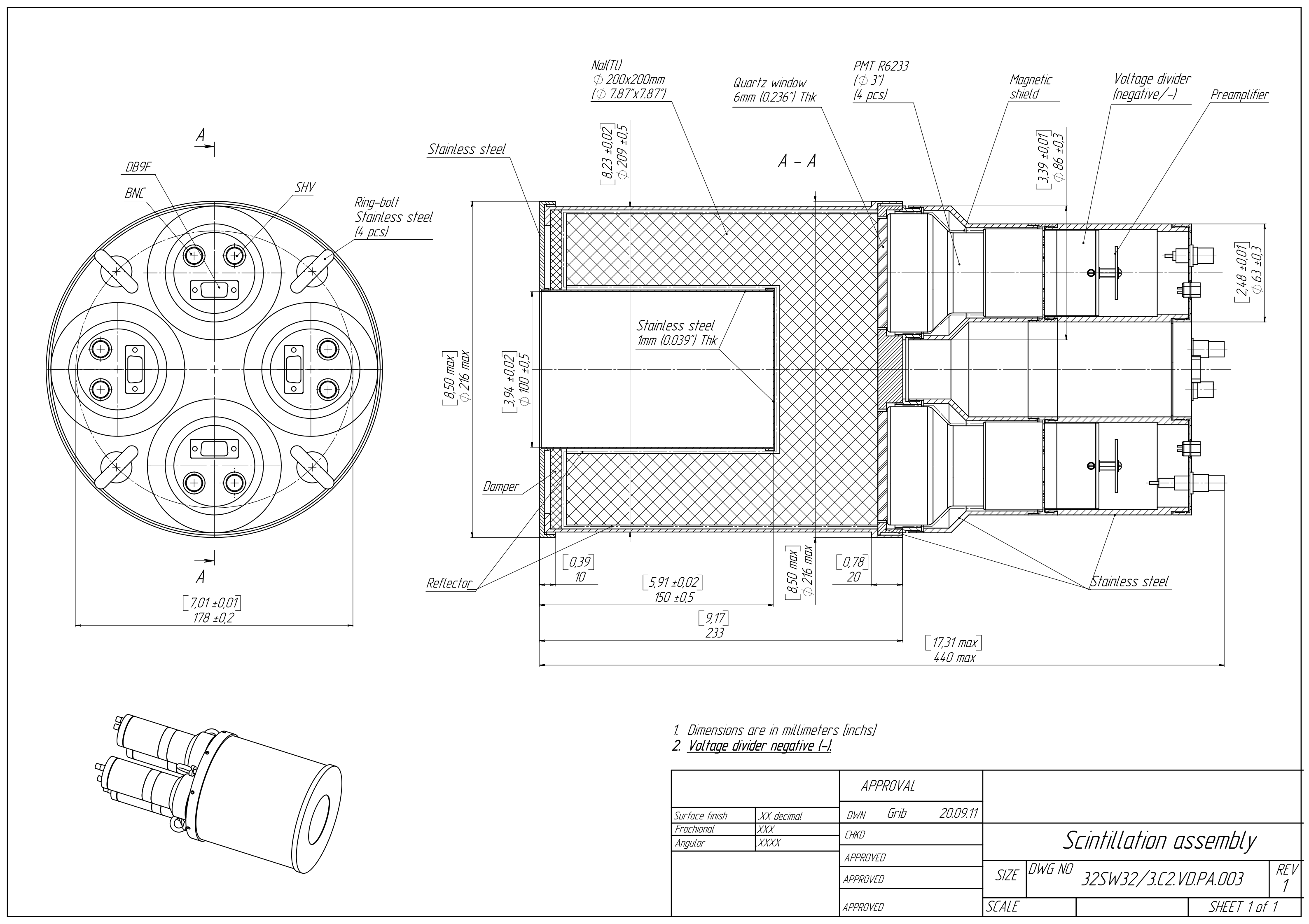 Geant4 model of scintillation assembly
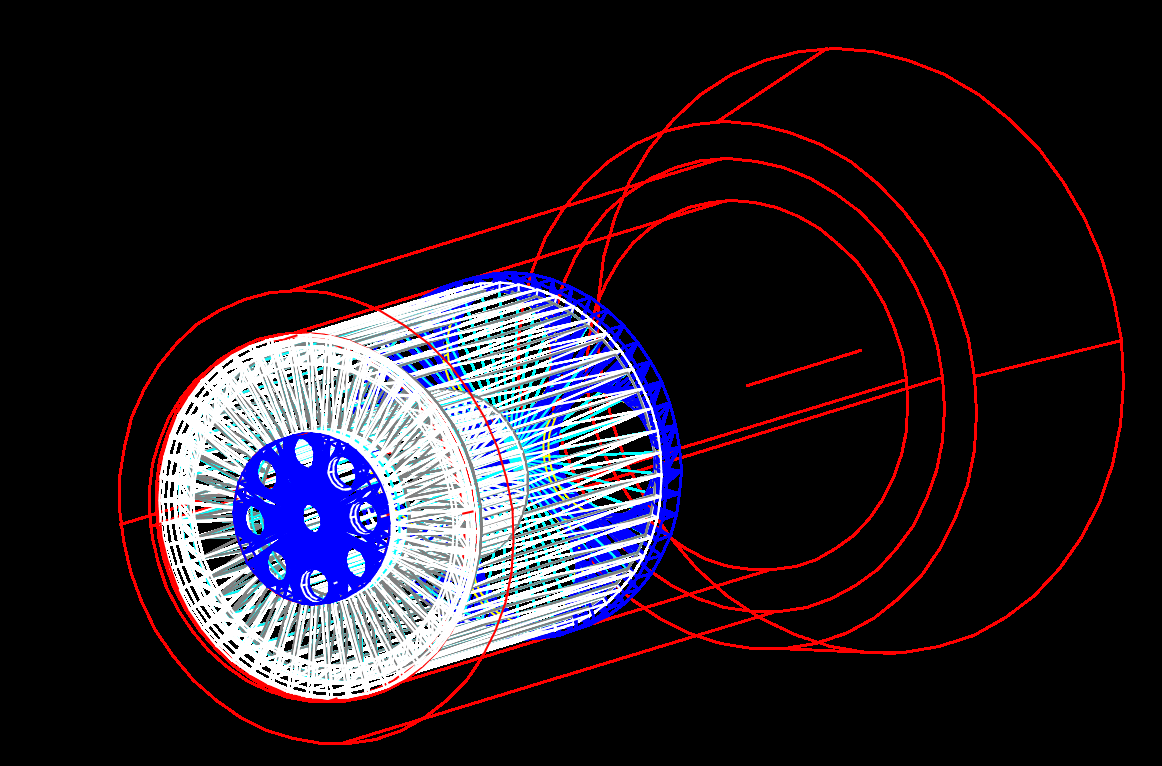 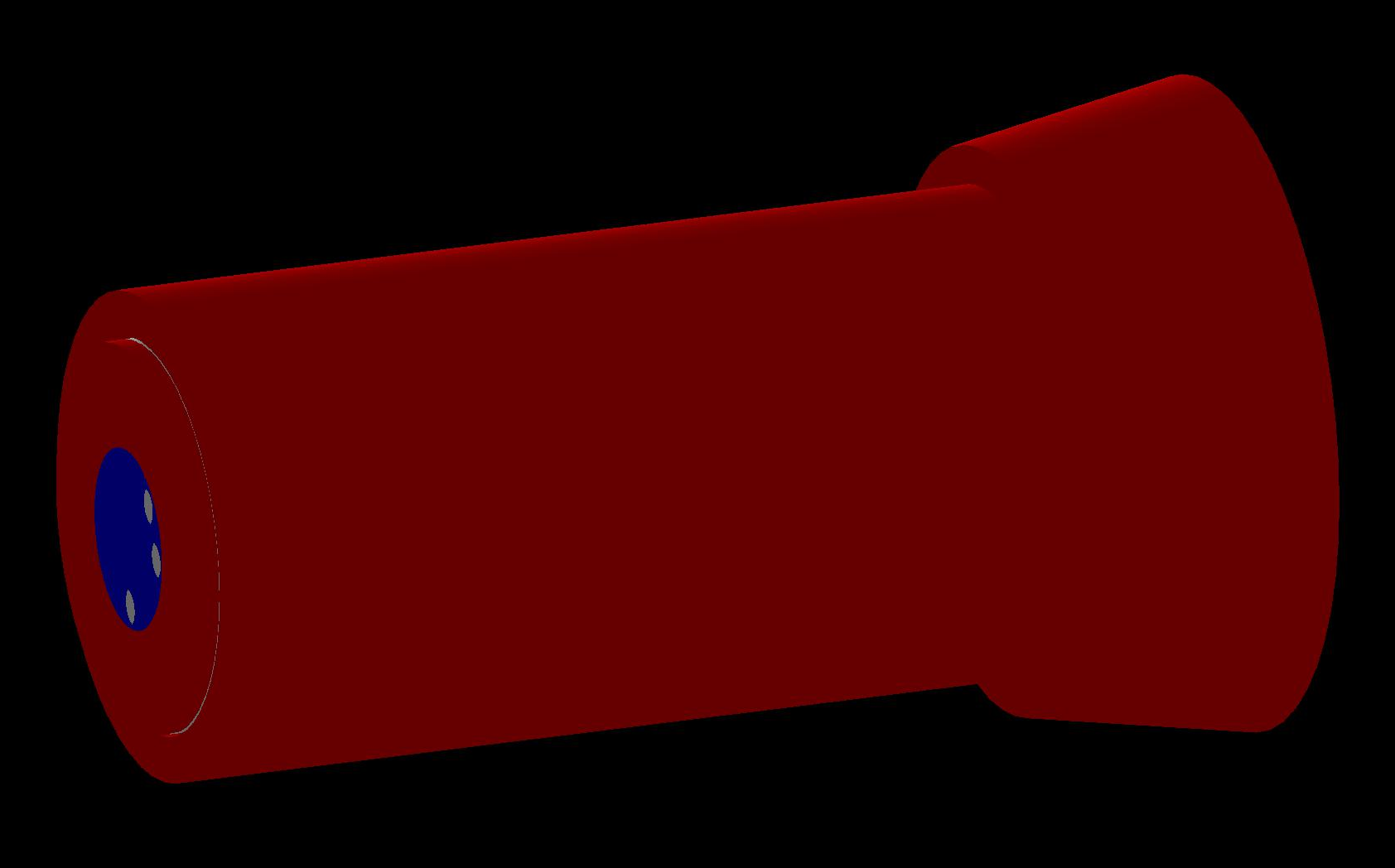 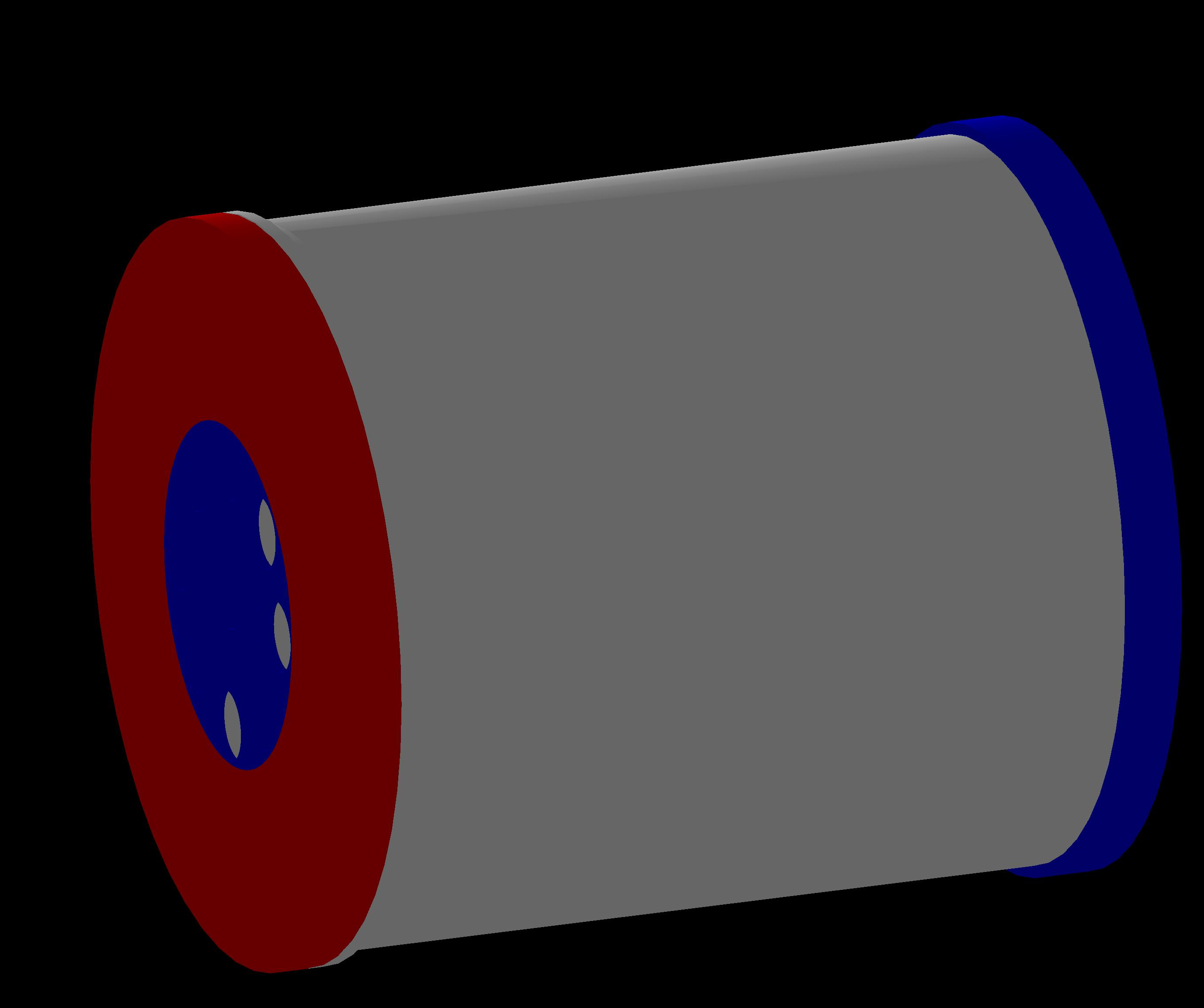 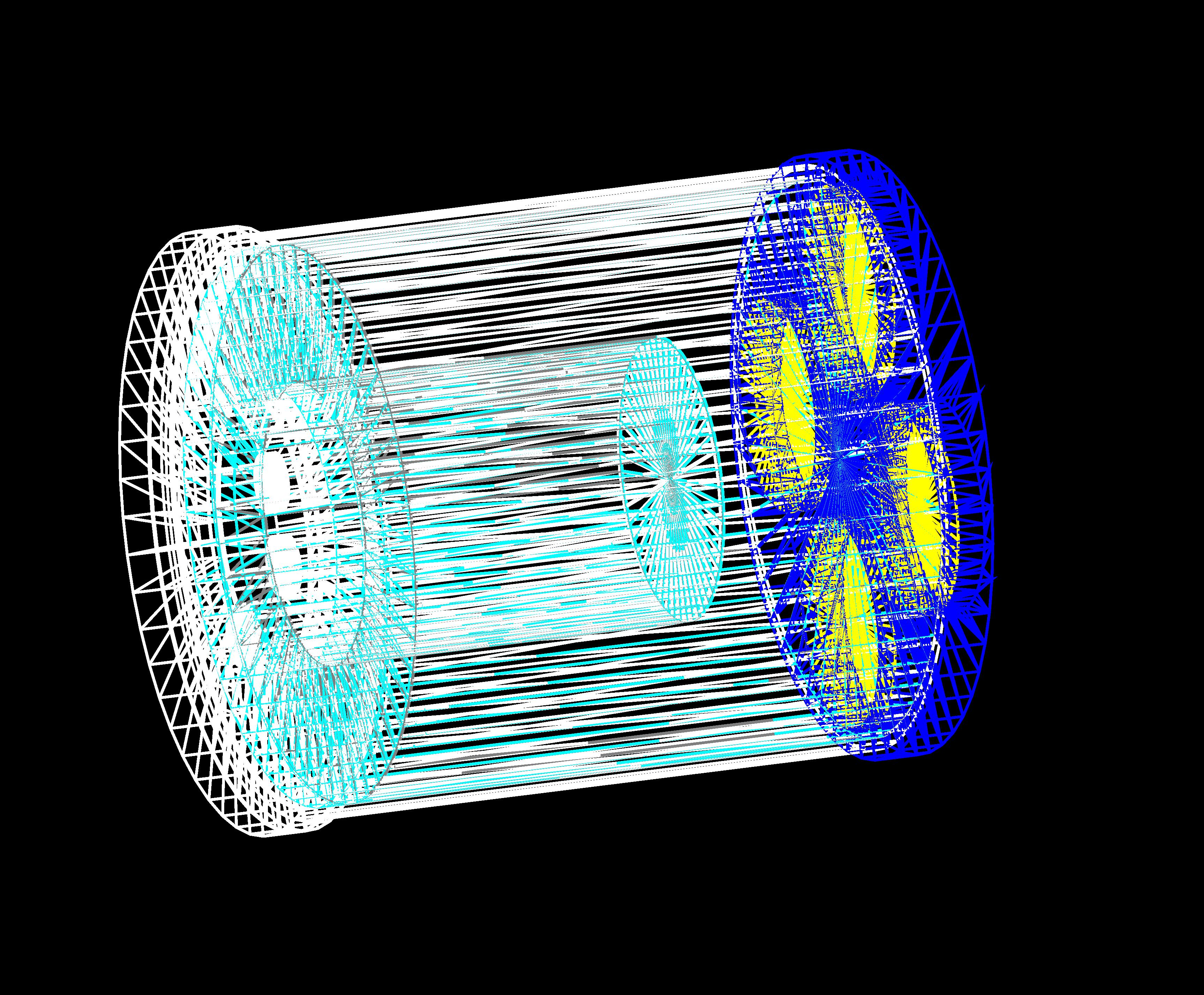 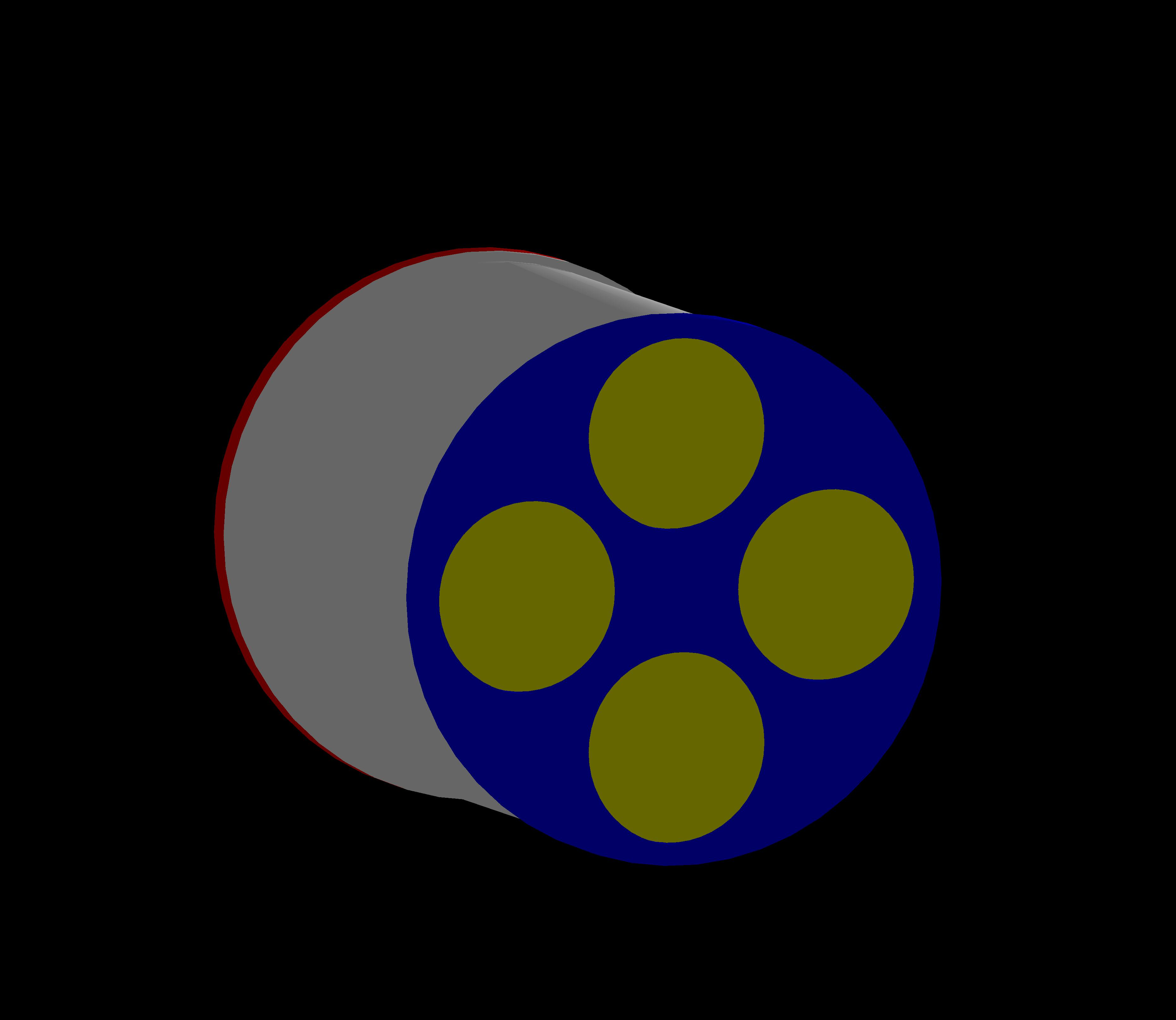 Geant4 model of scintillation assembly
Geant4-10.2.0
G4Data:
G4ABLA3.0
G4EMLOW6.48
G4ENSDFSTATE1.2
G4NDL4.5
G4NEUTRONXS1.4
G4PII1.3
G4SAIDDATA1.1
PhotonEvaporation3.2
RadioactiveDecay4.3
RealSurface1.0
Calibration source Co-60
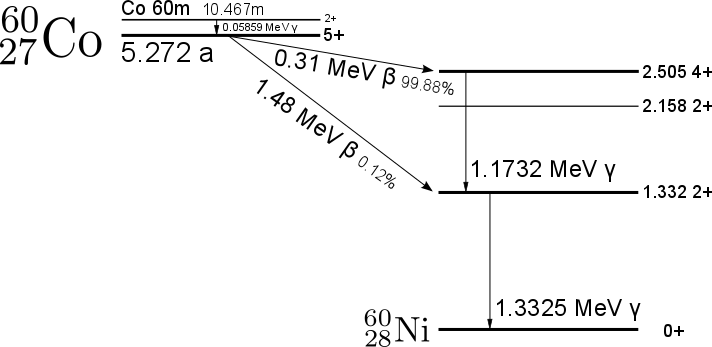 ##Co-60
/gps/pos/centre 0 0 1126. mm /gps/energy 0 keV
/gps/particle ion 
/gps/ion 27 60 0  0
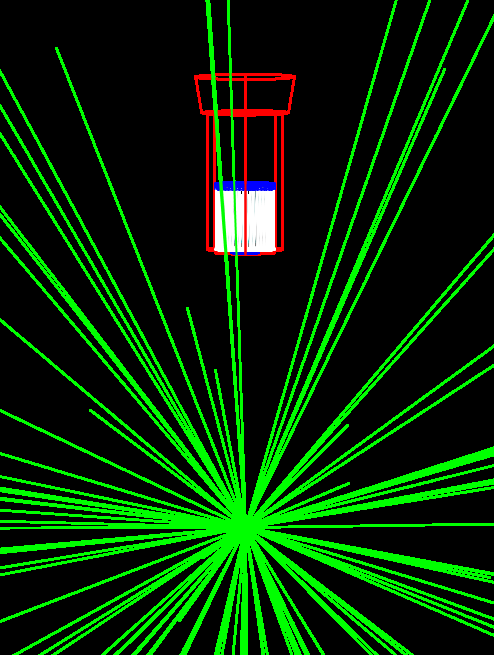 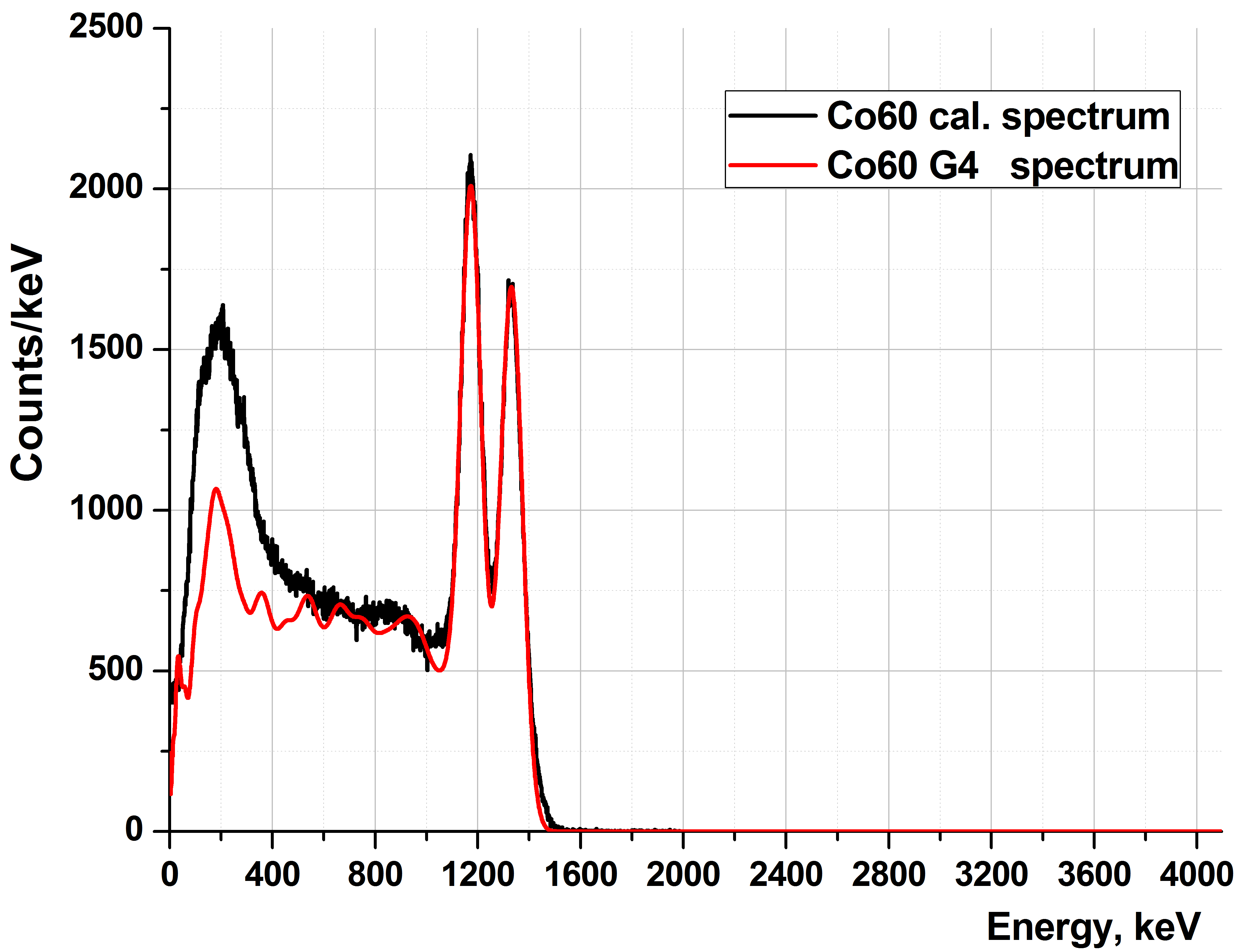 Calibration source Cs-137
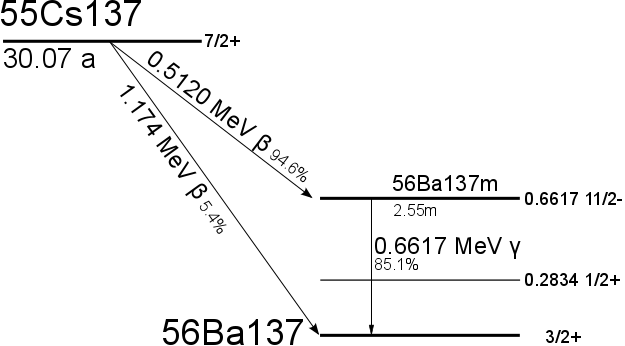 ##Cs-137
/gps/pos/centre 0 0 1126. mm 	 /gps/energy 0 keV
/gps/particle ion 
/gps/ion 55 137 0  0
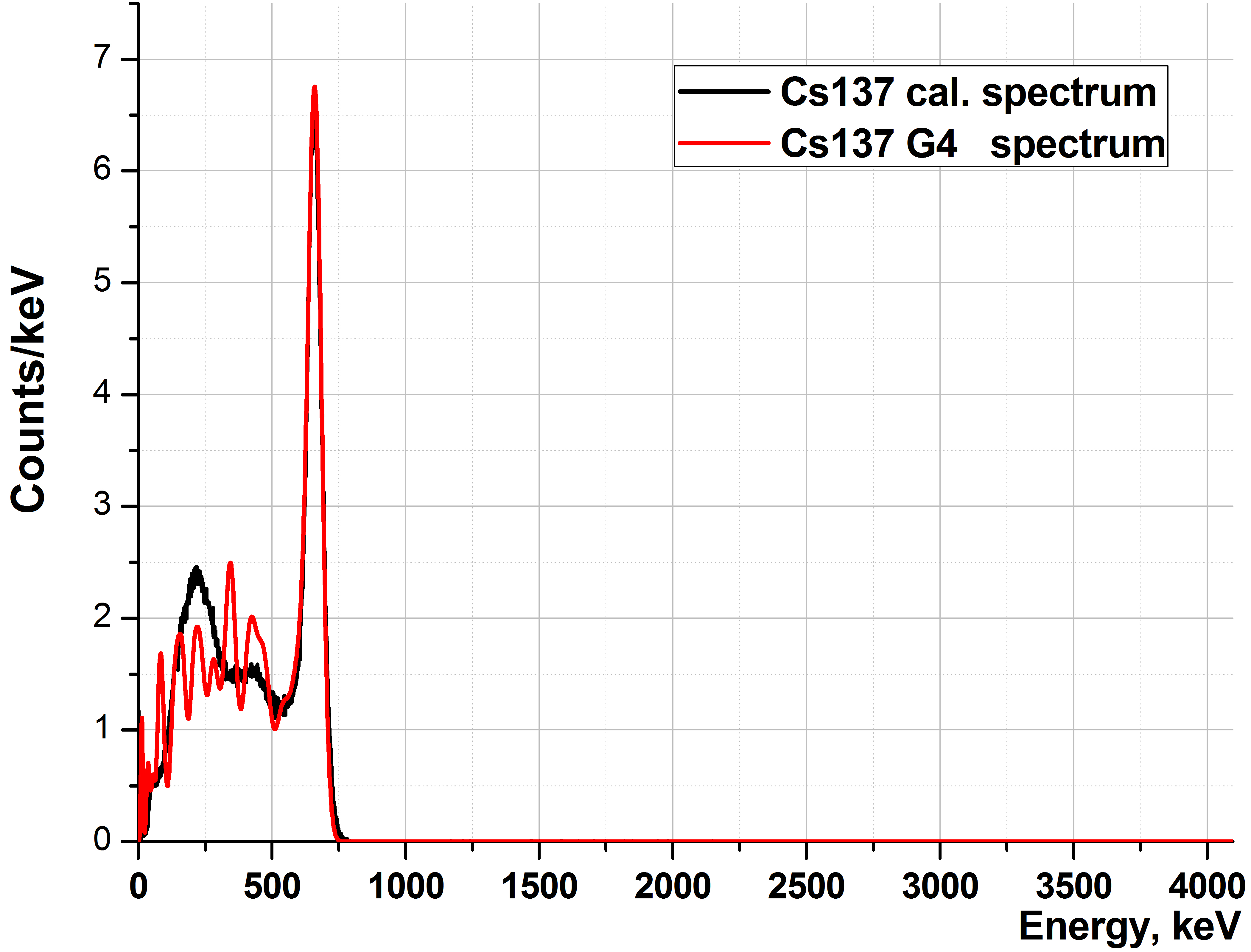 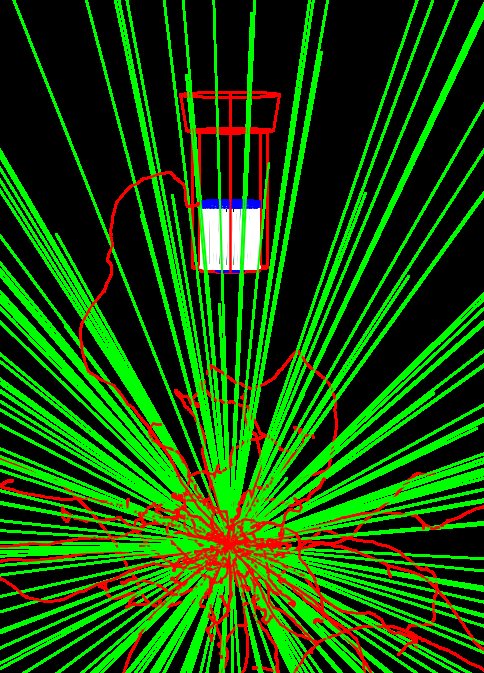 Calibration source Na-22
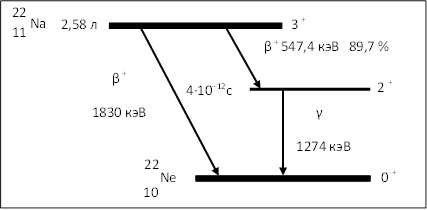 #Na-22
/gps/pos/centre 0 0 1126. mm 	 /gps/energy 0 keV
/gps/particle ion 
/gps/ion 11 22 0  0
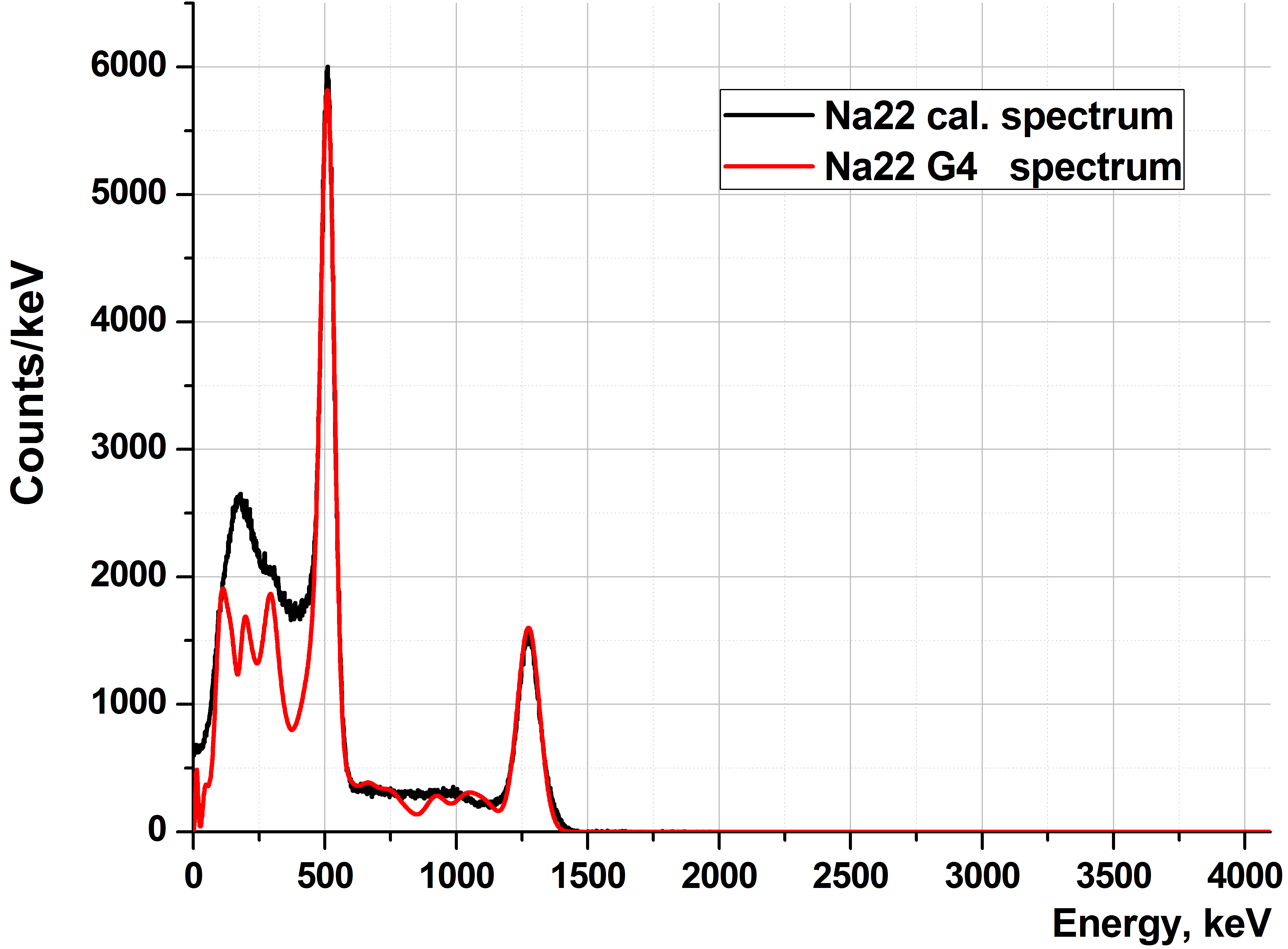 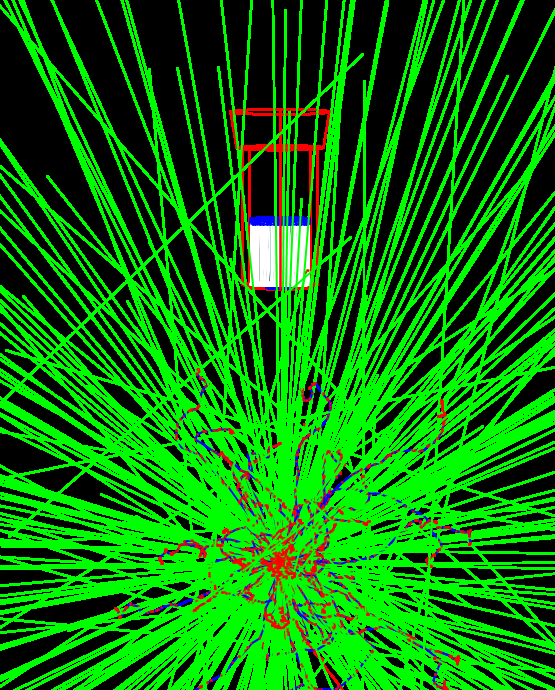 Compare the volume and PMT K-40 source, G4 model
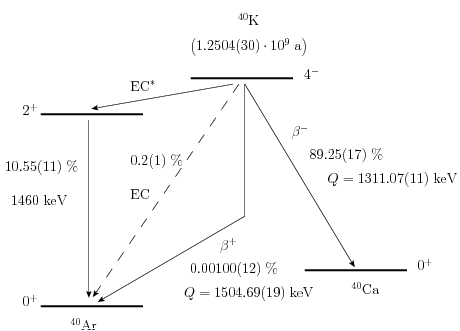 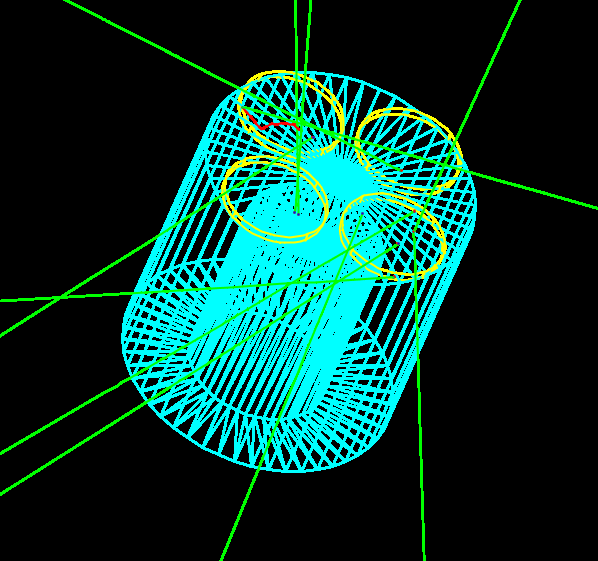 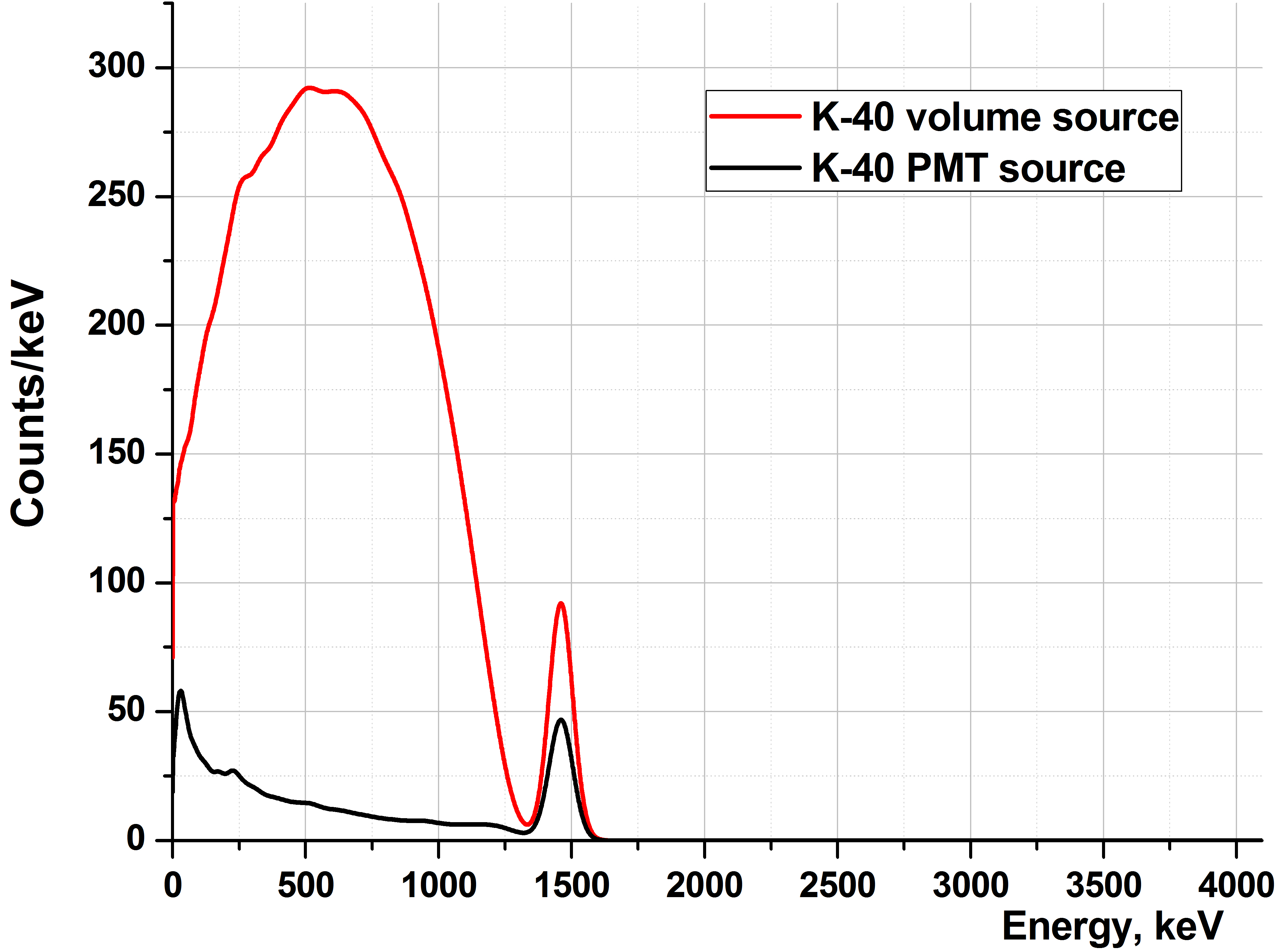 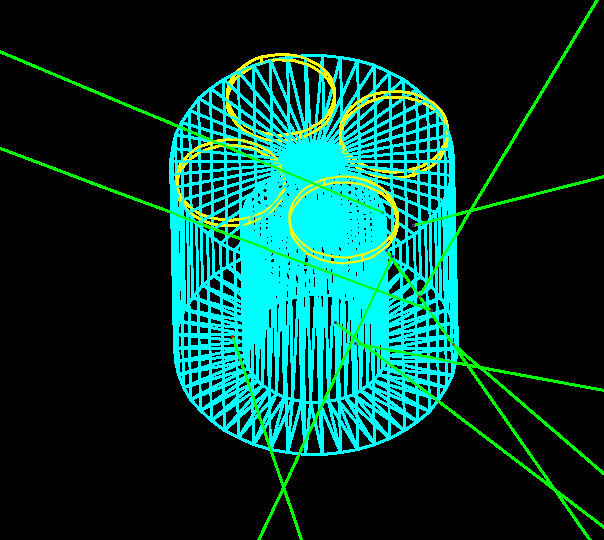 Volume source Tl-208, G4 model
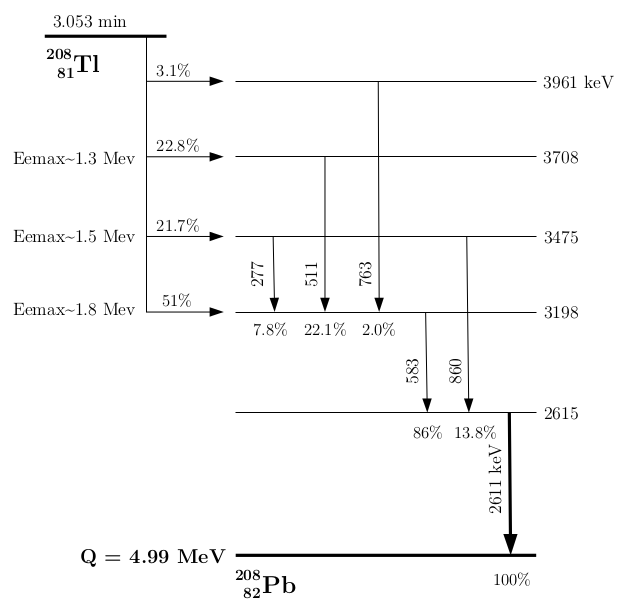 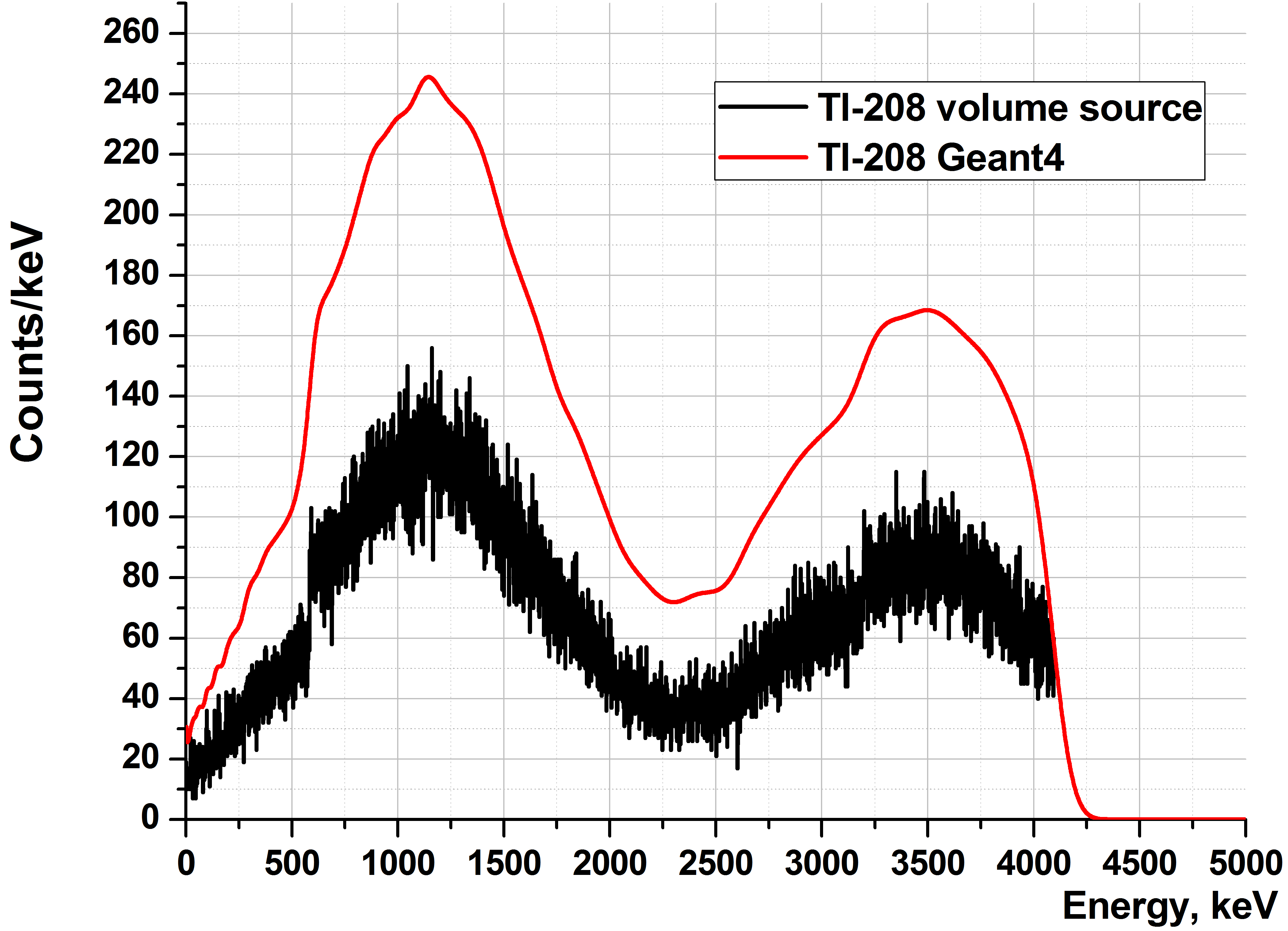 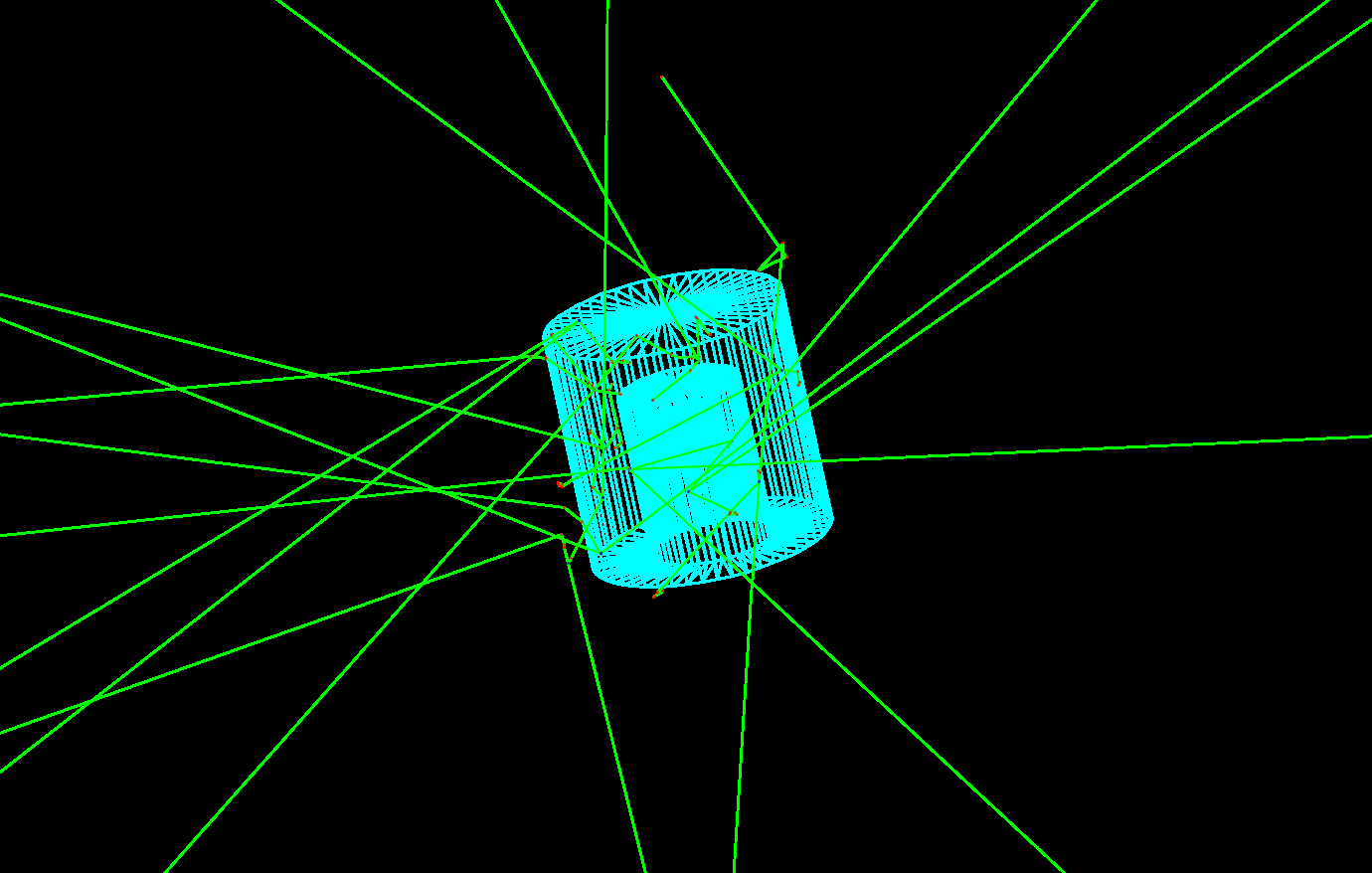 Background spectrum + sum of G4 spectrum (K-40+Bi-214+Tl-208)
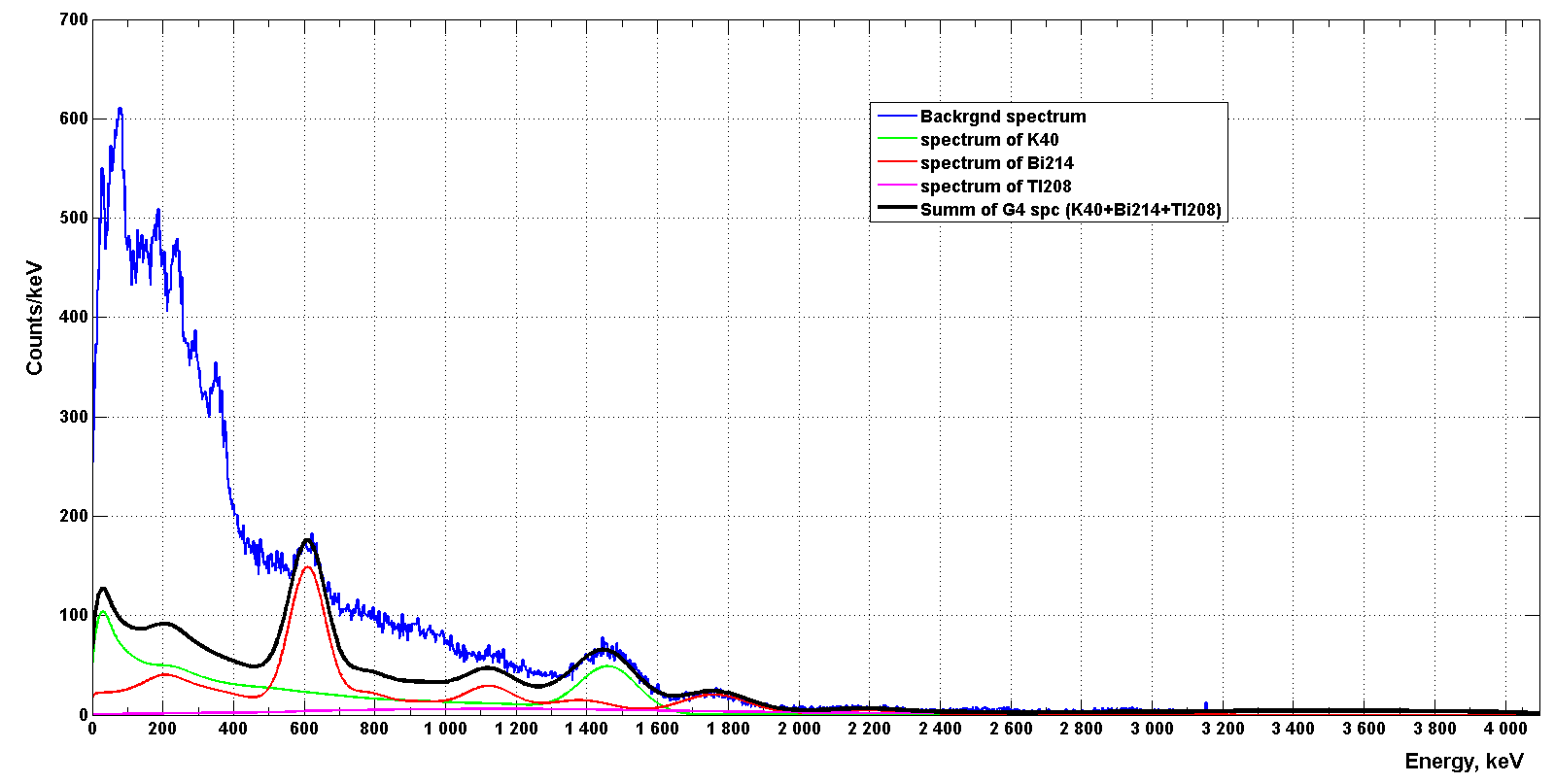 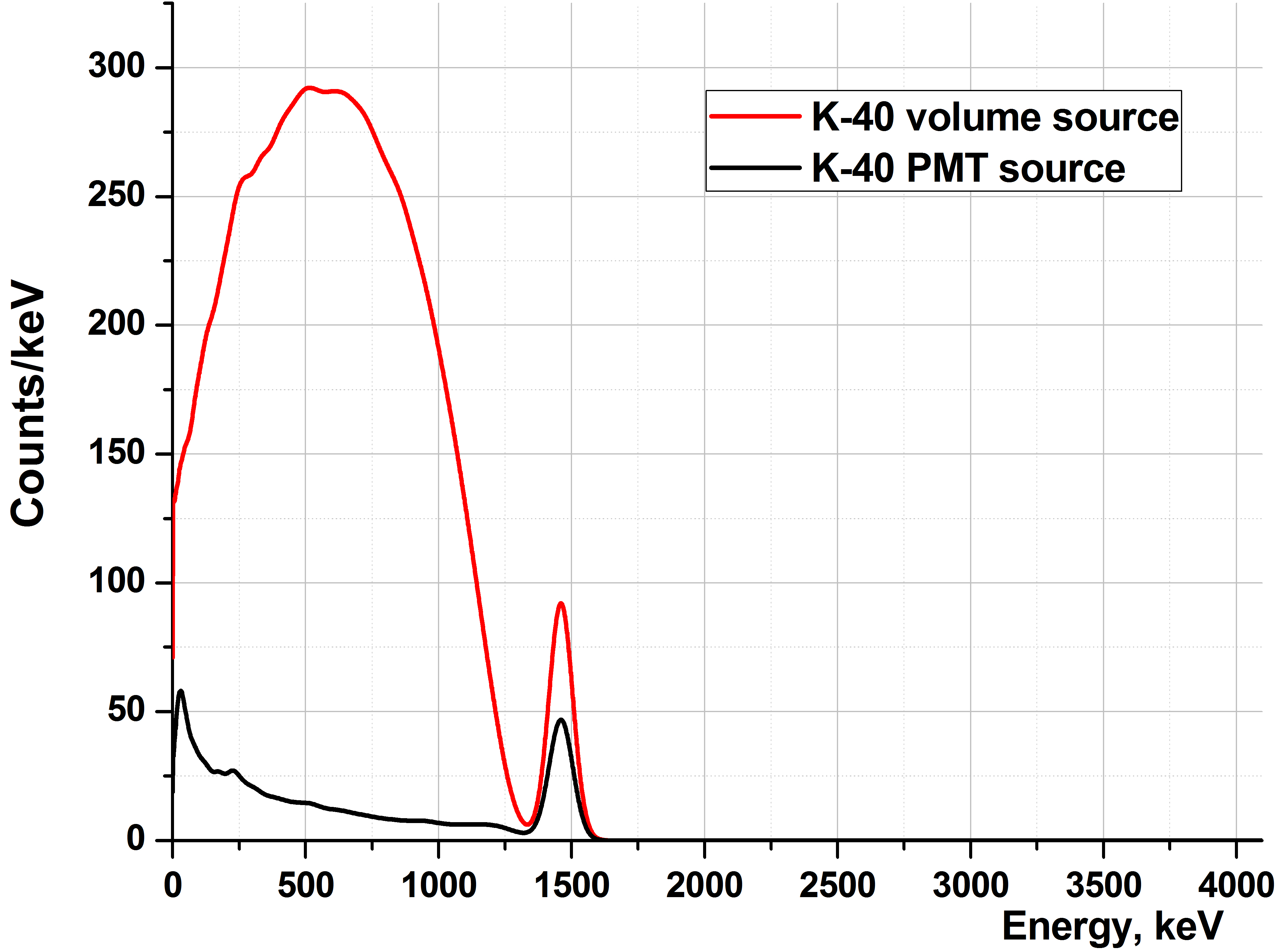 Efficiency of registrations for calibration sources: Co-60, Cs-137,Na-22
1 m under scintillation assembly, on the detector axis
Efficiency of registrations of gamma-lines for sources in the place of proportional counter
Efficiency of registrations of gamma-lines for sources in the place of proportional counter
Efficiency of registrations of gamma-lines for sources in the place of proportional counter
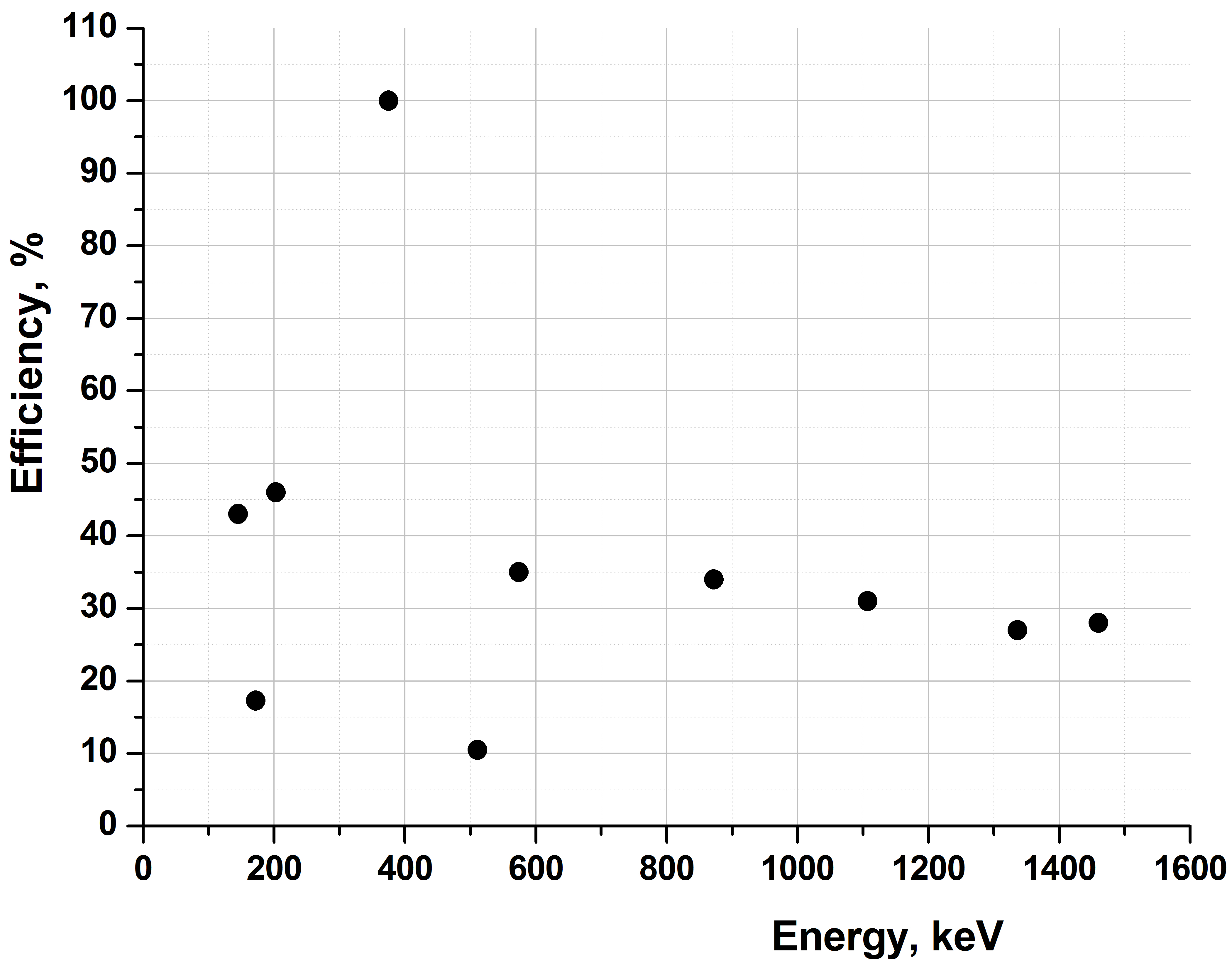 Sources Ga-68, Ge-69, Xe-127 simulated in volume of  proportional counter
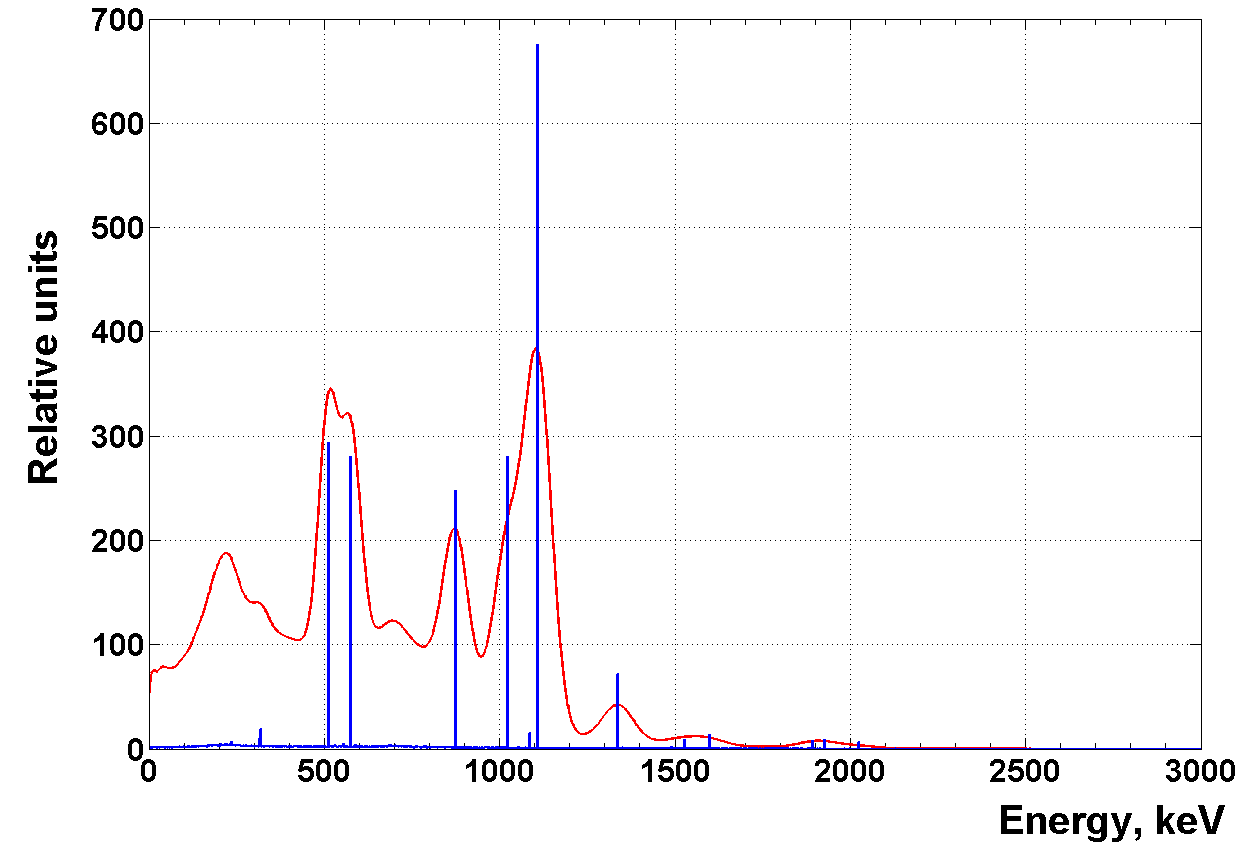 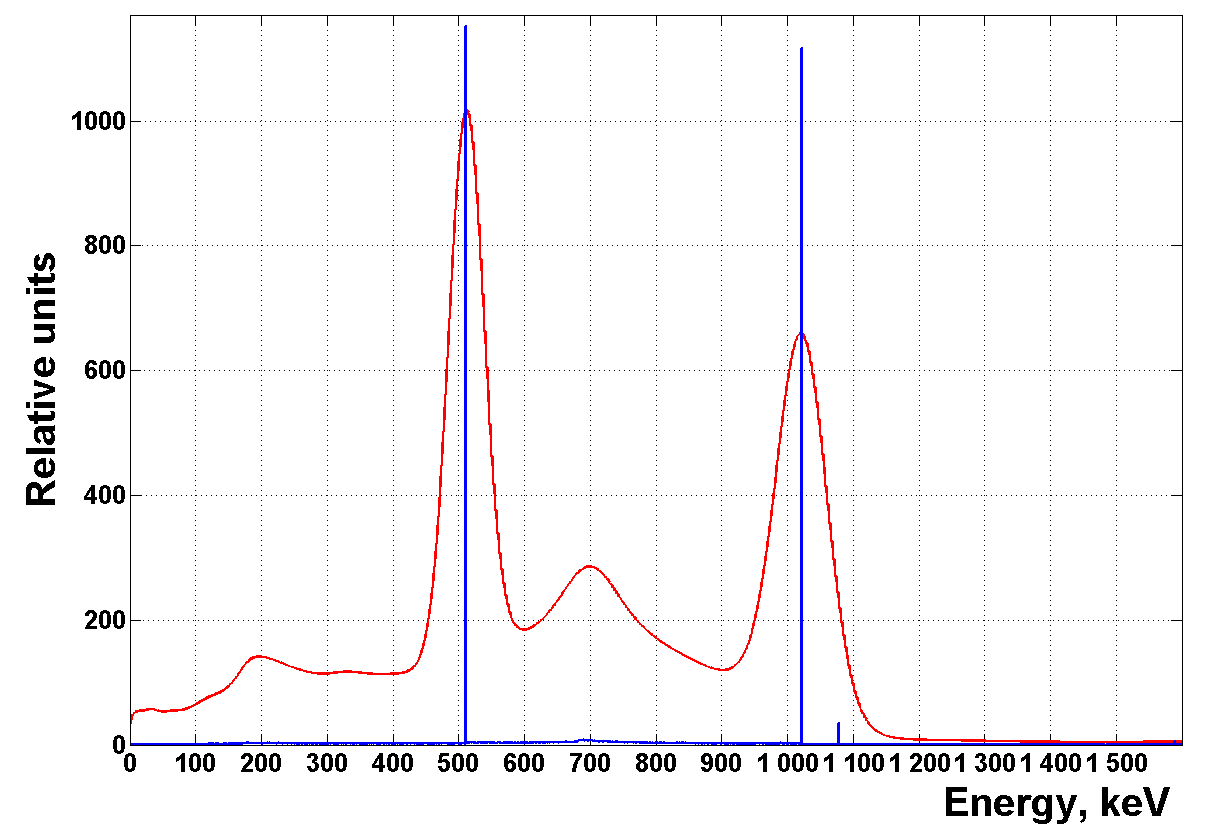 Ga-68
Ge-69
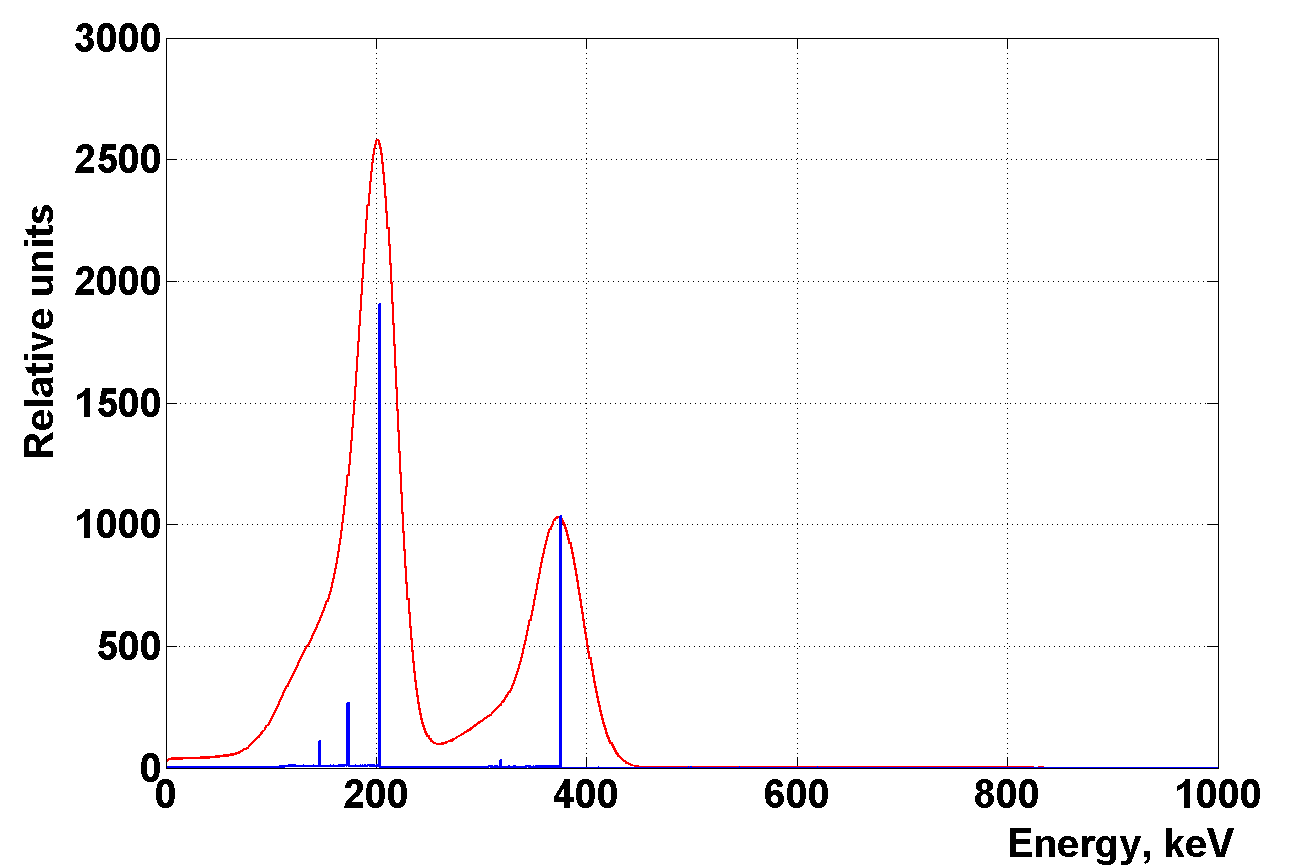 Xe-127
Results and future plans
The job is mainly done with the detector of the registration system for BEST.
The origin of K-40 background of the detector is disposed mainly in the PMT’s, not in the volume of the detector itself. It is one of the reasons to replace the PMT’s.
The Tl-208 background gamma-source (Th-232 origin) have not peak of full absorption it the detector of such geometry.
Given result should be compared with real data from the counter filled with Ge-69 and (or) Xe-127 contamination.
The is start of large job only. It will be continue for the detector of the SAGE registration system which has another geometry and environment. These results are important for further combine using of both systems in BEST.
Background spectrum + G4 spectrum of K-40 volume source
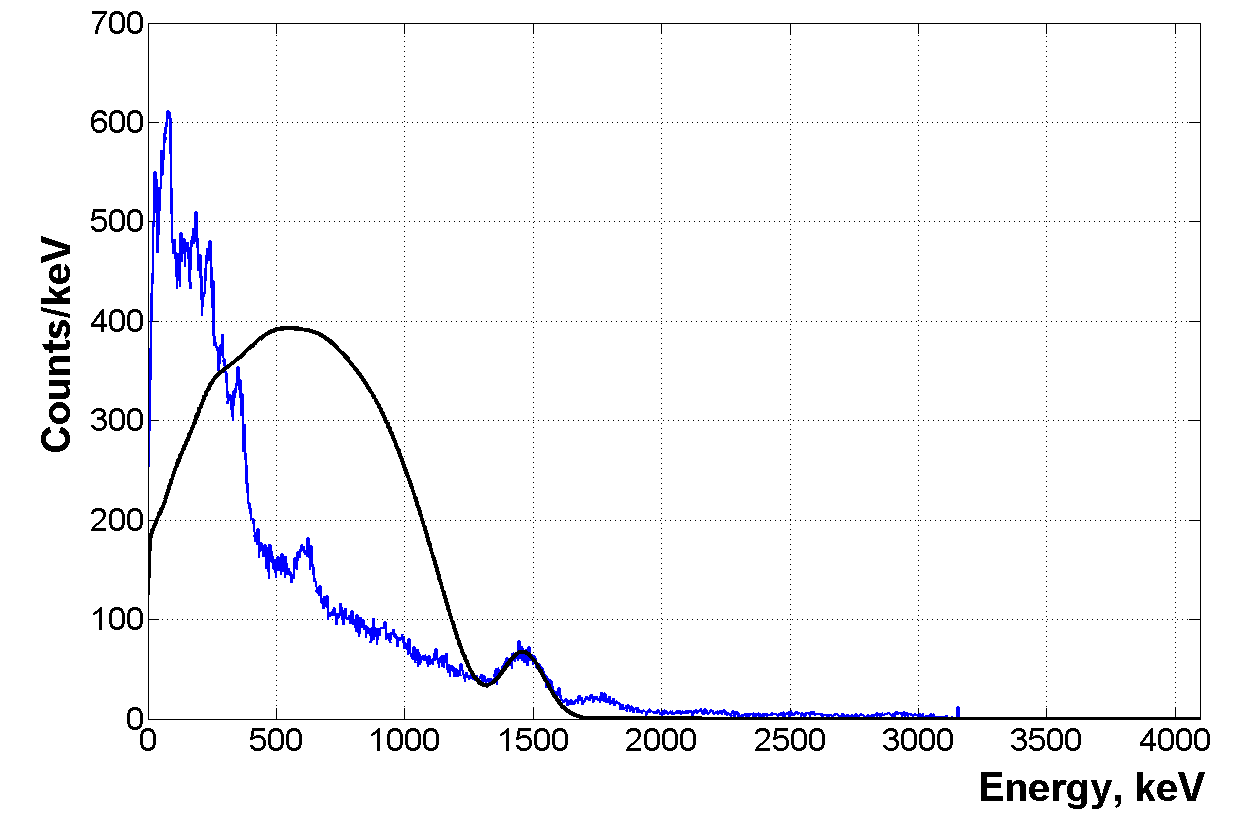 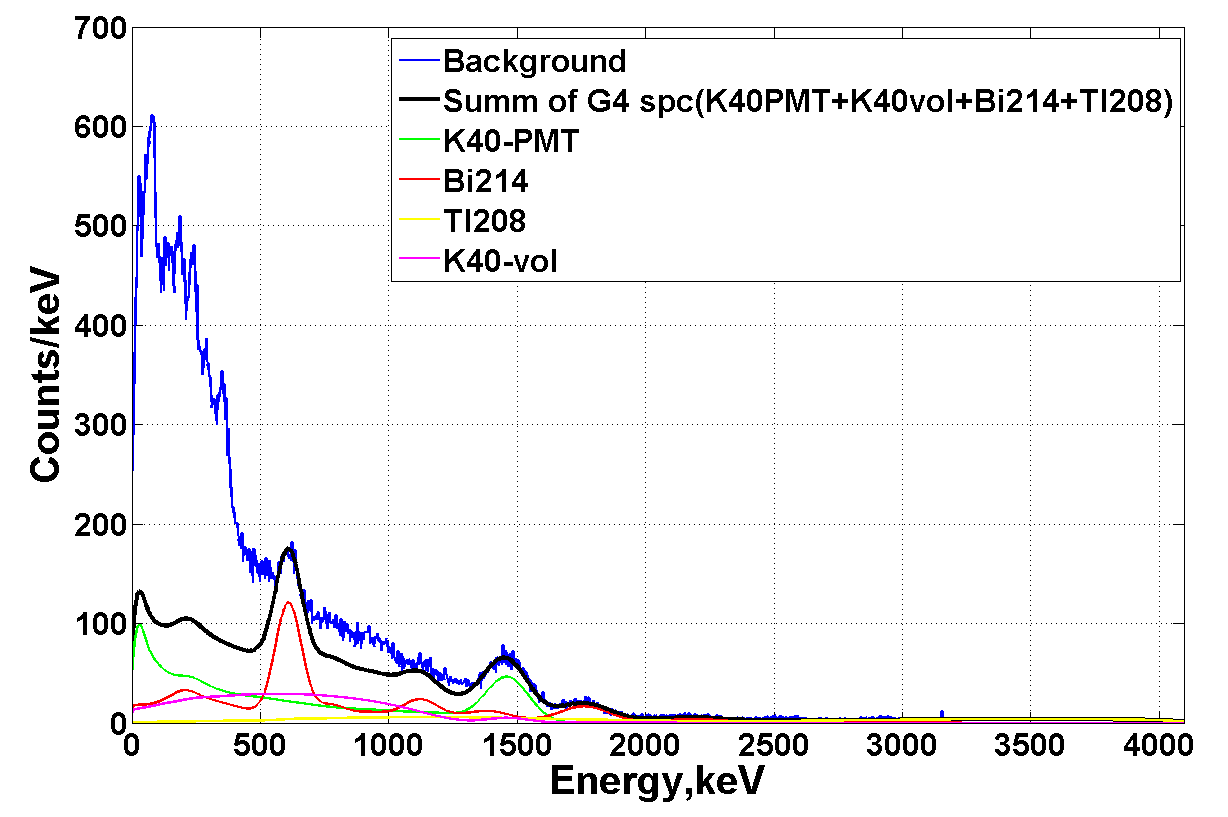 Probability of registration for gamma-lines for sources in the place of proportional counter